DEŇ ZEME V ŠMŠ BYTČA
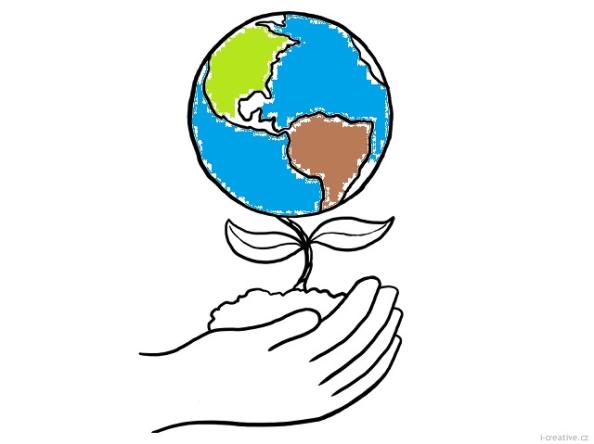 Zemička guľatá, 
si krásna, si bohatá.
 Si k nám tolerantná,
 štedro sa nám rozdávaš. 
Dávaš nám vzduch, vodu, 
potravu, čo jeme, 
všetko, čo k životu potrebujeme. 
Vodu, vzduch znečisťujeme, 
odpadom ťa celú zahlcujeme.
 Za to, čo nám dávaš, chrániť ťa musíme. Začneme ti dávať, čo ti patrí,
 šetriť ťa a chrániť, 
i odpad správne triediť.
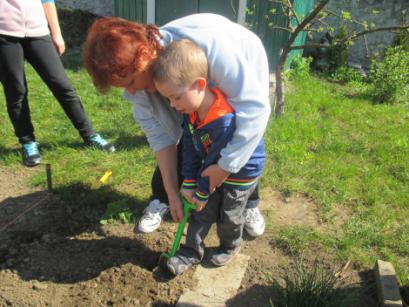 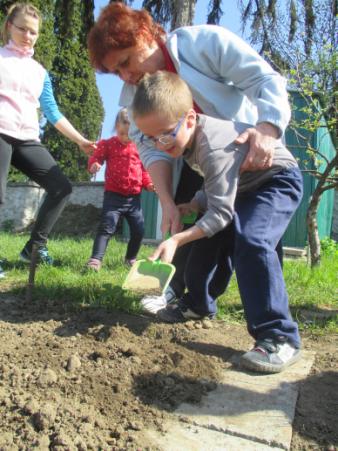 Najskôr porýľujeme,aby bola zem dobre  pripravená.
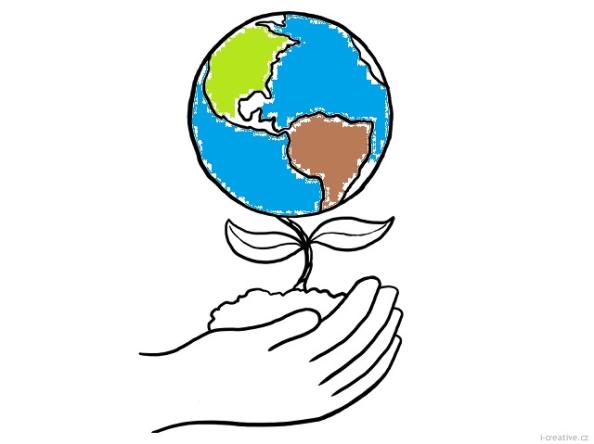 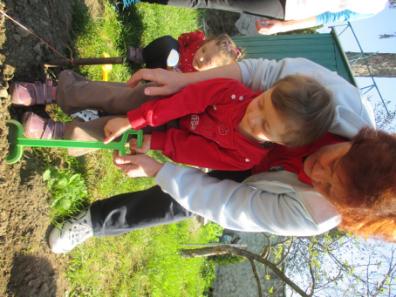 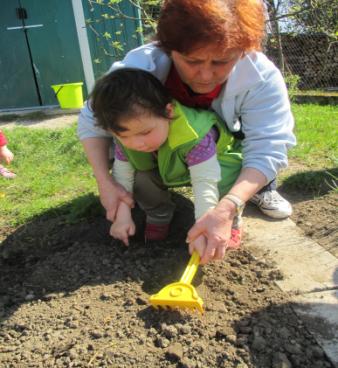 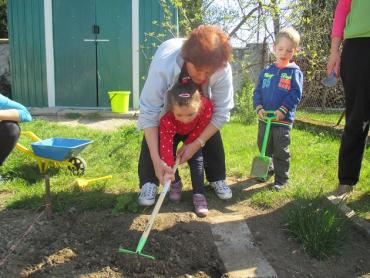 Pohrabeme  a urobíme riadky ,aby semienko mohlo ísť spať.
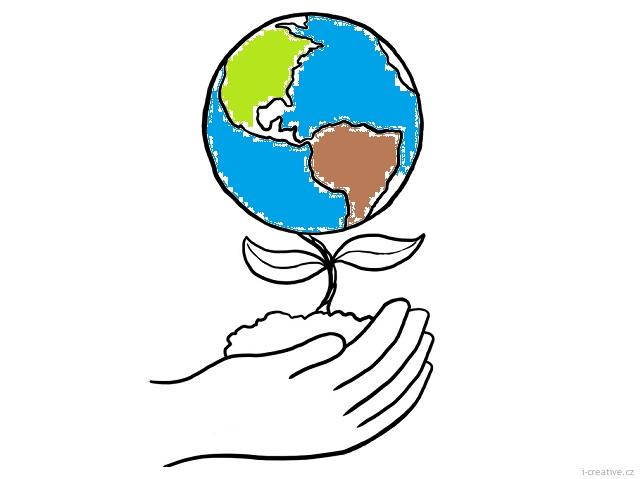 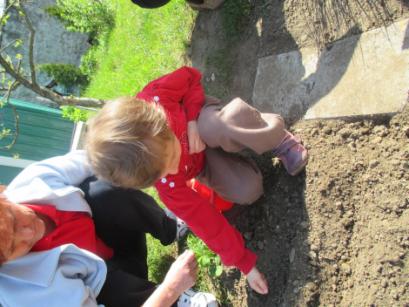 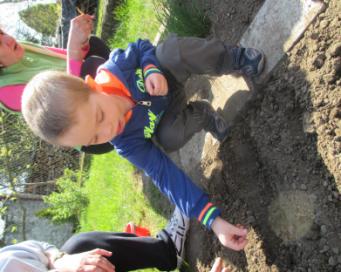 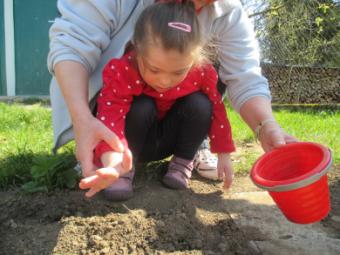 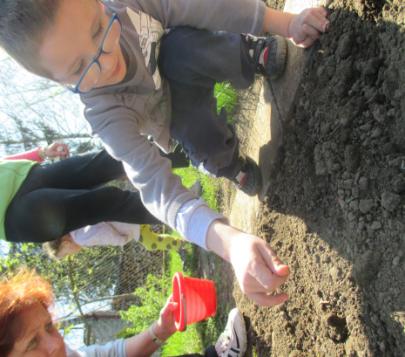 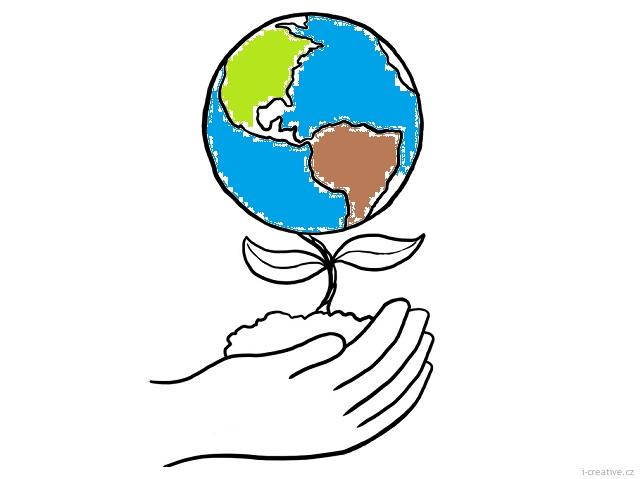 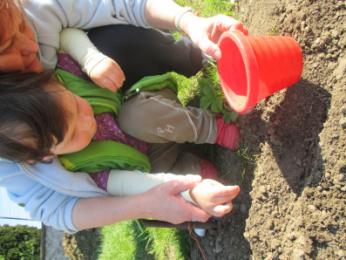 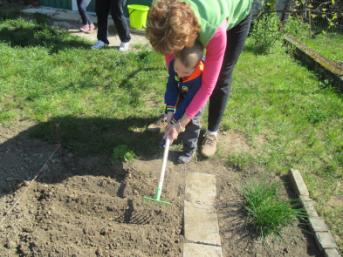 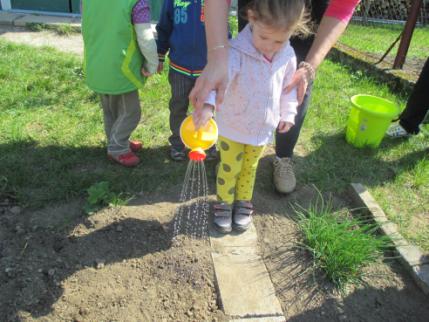 Ešte polejeme a SEMIENKO môže rásť.
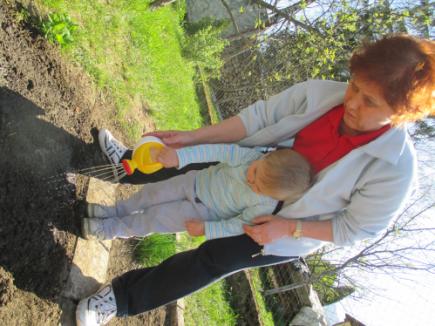 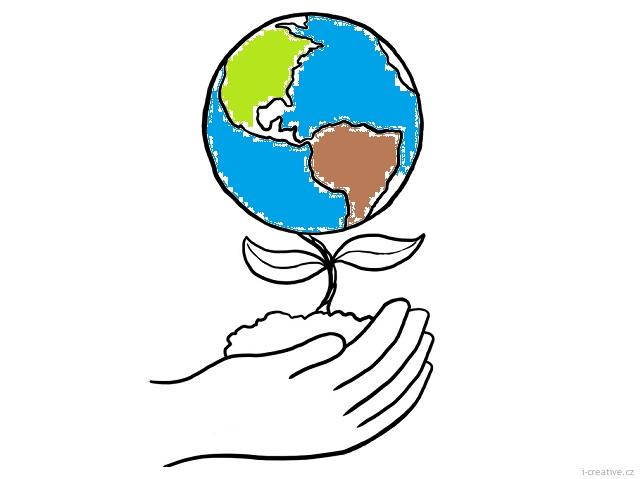 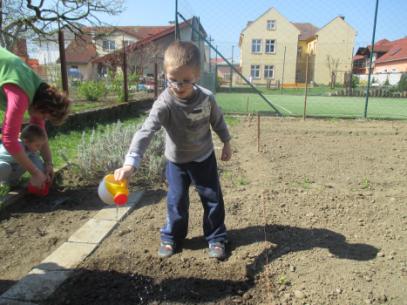 O tom,  že odpad patrí do koša vedia aj deti ŠMŠ.
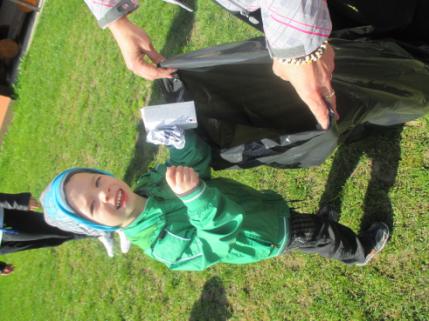 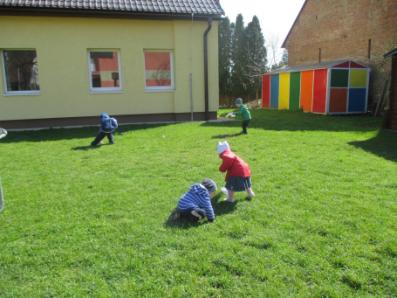 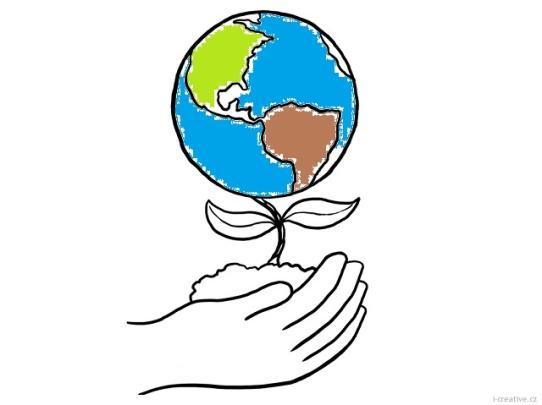 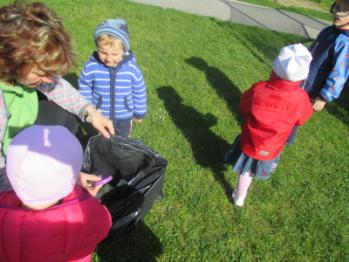 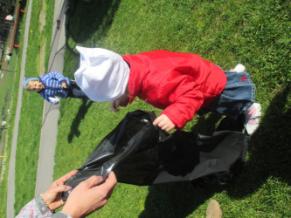 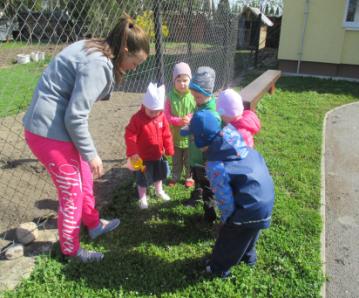 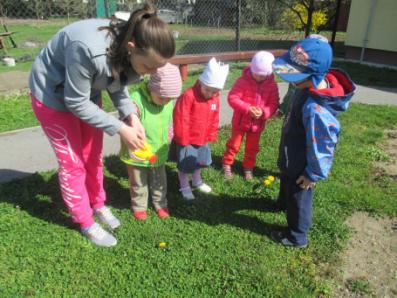 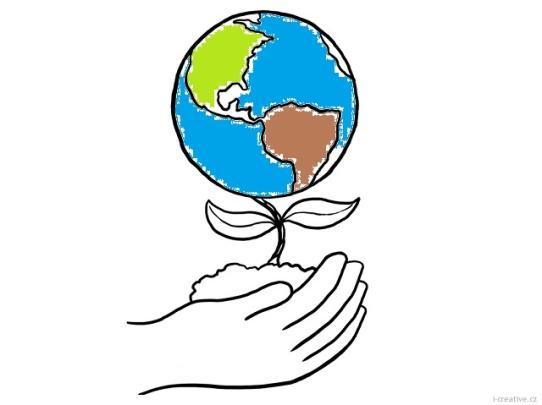 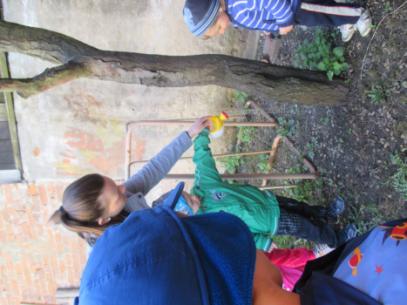 Deň Zeme sme ukončili pobytom na školskom dvore , polievaním kvetov a stromov v záhrade.
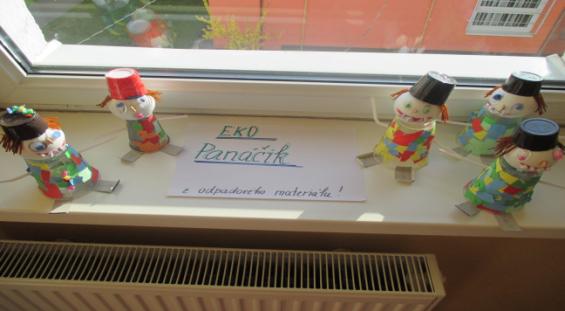 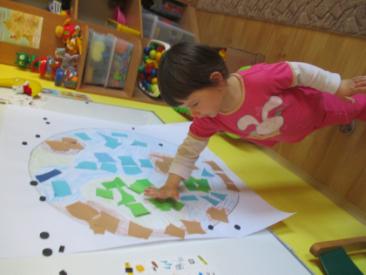 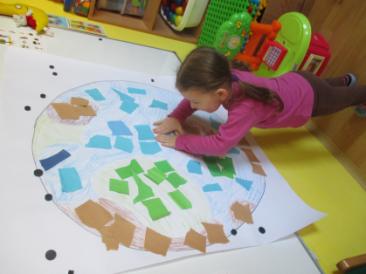 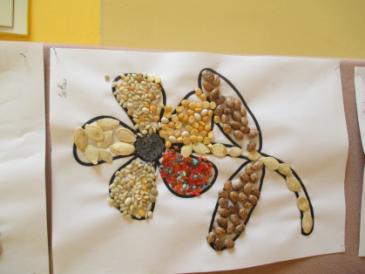 Pracujeme ako usilovné včeličky.
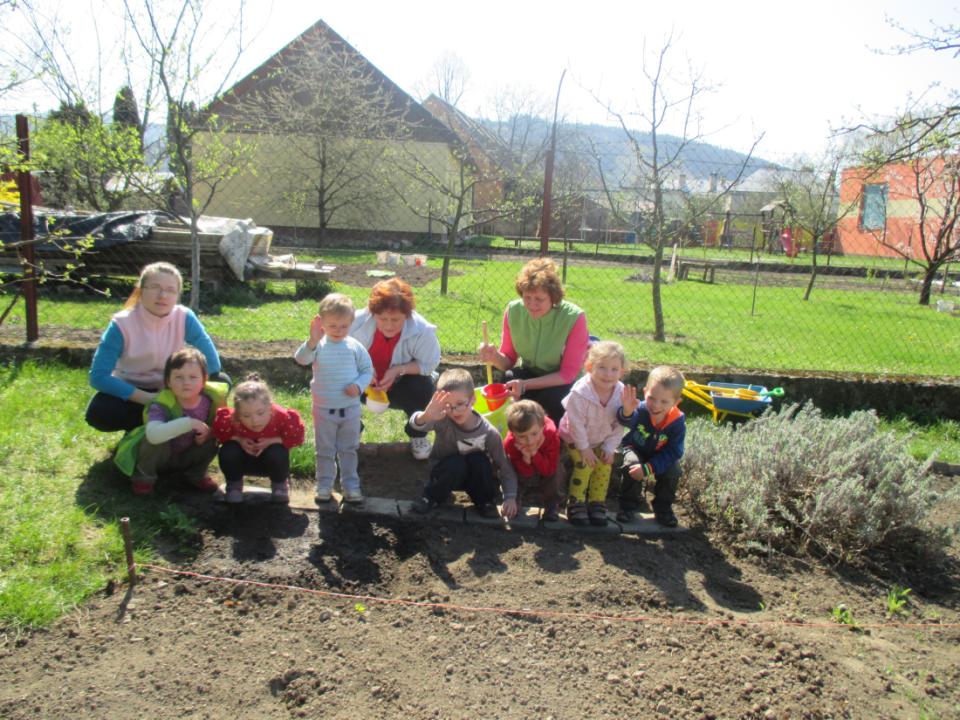 Ďakujeme z pozornosť